Makrogazdasági kilátásokInflációs jelentés – 2016. szeptember
Balatoni András, igazgató
Magyar Nemzeti Bank
2016. szeptember 22.
A szeptemberi előrejelzés fő üzenetei
A növekedés kiegyensúlyozott, érett szakaszba lépett, idén és jövőre is elérhetővé válik a 3 százalék körüli éves növekedés fennmaradása.
A növekedésben egyre meghatározóbb szerephez jut a belső kereslet organikus növekedése.
A költségek fokozatos emelkedésével és az élénkülő kereslettel párhuzamosan az infláció stabilan pozitív tartományba emelkedik és 2018 közepén kerül a cél közelébe.
A költségvetési hiány idén a GDP 1,4-1,5 százaléka között alakul, míg  2017-ben 2,1-2,3 százalékos lehet.
A jegybanki előrejelzések feltételeinek teljesülése mellett az alapkamat aktuális szintjének tartós fenntartása és a monetáris kondícióknak a betéti eszköz korlátozásával történő lazítása összhangban van az inflációs cél középtávú elérésével és a reálgazdaság ennek megfelelő mértékű ösztönzésével.
Magyar Nemzeti Bank
2
A júniusi előrejelzés óta beérkezett adatok értékelése
–
–


–
–
+

Magyar Nemzeti Bank
3
A hazai növekedés főbb pillérei
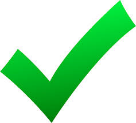 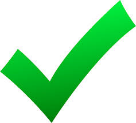 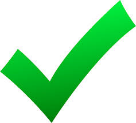 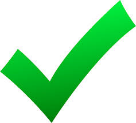 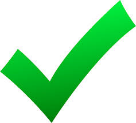 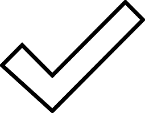 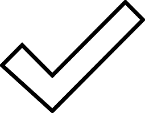 ?
Magyar Nemzeti Bank
4
A fogyasztás bővülését meghatározó tényezők
Magyar Nemzeti Bank
5
Számottevően nőtt a lakosság nettó pénzügyi vagyona
A háztartási szektor GDP-arányos és nominális nettó pénzügyi vagyona
Magyar Nemzeti Bank
6
Forrás: MNB
A lakossági fogyasztás dinamikus emelkedésére számítunk
A lakossági fogyasztás és jövedelmek alakulása
Forrás: KSH, MNB, ESI
Magyar Nemzeti Bank
7
Fordulat a lakossági hitelezésben
A pénzügyi közvetítőrendszer háztartási hiteltranzakciói
Forrás: MNB
Magyar Nemzeti Bank
8
A lakossági beruházások az elmúlt negyedévekben érdemben emelkedtek
Lakossági beruházás és a tartós termékek fogyasztásának alakulása
Forrás: KSH, MNB
Magyar Nemzeti Bank
9
A beruházások bővülését meghatározó tényezők
Magyar Nemzeti Bank
10
Tovább erősödik a kkv szektor hitelnövekedése
A kkv-hitelállomány dinamikájának alakulása
Megjegyzés: éves változás
Forrás: MNB
Magyar Nemzeti Bank
11
Érdemi bővülés a vállalati beruházásokban
Szűk keresztmetszetek a munkaerőpiacon
Javuló keresleti kilátások
Alacsony finanszírozási környezet
Járműipari nagyberuházások
A vállalati beruházások alakulása
Megjegyzés: éves változás
Forrás: MNB
Magyar Nemzeti Bank
12
Korábbi lakáspiaci felfutáshoz képest dinamikusabban bővülő engedélyek, de még elmaradó építések
A 2000-es évek ingatlanpiaci felfutása és az aktuális folyamatok összehasonlítása
Forrás: KSH
Magyar Nemzeti Bank
13
Az EU-forráskifizetések növekedésére számítunk az év második felében
A tény és a prognosztizált EU-források havi alakulása
Magyar Nemzeti Bank
14
Forrás: Magyar Államkincstár, MNB
A nemzetgazdasági beruházásokon belül a magánszektor arányának emelkedése
Nemzetgazdasági beruházási ráta alakulása
(a GDP százalékában)
Forrás: KSH,MNB
Magyar Nemzeti Bank
15
A külkereskedelmi forgalmunkat meghatározó tényezők
Magyar Nemzeti Bank
16
Felvevőpiacaink növekedésre vonatkozó várakozások romlottak
Legfontosabb külkereskedelmi partnereink növekedésére vonatkozó előrejelzések
Megjegyzés: Zárójelben az árukivitelből vett részesedés szerepel 2015-ös adatok alapján
Forrás: Consensus Economics
Magyar Nemzeti Bank
17
A visszafogottabb külső kereslet bővülés mellett piaci részesedésünk tovább nő
Az export alakulása
Forrás: KSH,MNB
Magyar Nemzeti Bank
18
Az idei évre vonatkozóan kiugróan magas mezőgazdasági terméssel számolunk
Mezőgazdasági termésátlagokra vonatkozó várakozások
Rorrás: KSH, AKI, Európai Bizpttság
Magyar Nemzeti Bank
19
Előretekintve folytatódik a hazai gazdaság 3 százalék körüli bővülése
Felhasználási és termelési oldali tételek növekedéshez való hozzájárulása
(éves változáshoz való hozzájárulás, százalékpont)
Forrás: KSH, MNB
Magyar Nemzeti Bank
20
Nem változtattunk a gazdasági növekedésre vonatkozó várakozásunkon
GDP előrejelzésünk változásának dekompozíciója
Forrás: MNB
Magyar Nemzeti Bank
21
A hazai bérdinamikát meghatározó tényezők
Magyar Nemzeti Bank
22
Előretekintve további létszámbővülésre számítunk a nemzetgazdaságban
Foglalkoztatás, aktivitás és munkanélküliség a nemzetgazdaságban
Forrás: KSH-adatok alapján MNB-számítás
Magyar Nemzeti Bank
23
Erősödő verseny a munkaerő iránt
Munka mint termelést korlátozó tényező
Forrás: Európai Bizottság
Magyar Nemzeti Bank
24
Jelentősen bővülnek a reáljövedelmek
Rendelkezésre álló reáljövedelem alakulása
Forrás: KSH,MNB
Magyar Nemzeti Bank
25
A hazai inflációs folyamatokat meghatározó tényezők
Magyar Nemzeti Bank
26
Következő hónapokban stabilan pozitív tartományba kerülhet az infláció
Rövid távú inflációs előrejelzésünk
(megjegyzés: havi lefutás, kumulált bázishatások)
Forrás: KSH, MNB-előrejelzés
Magyar Nemzeti Bank
27
A magyar gazdaságot várhatóan középtávon is mérsékelt külső inflációs környezet jellemzi
Az eurózóna inflációjára vonatkozó előrejelzések
Forrás: EKB, IMF, OECD, Consensus Economics
Magyar Nemzeti Bank
28
Az inflációs várakozások historikusan alacsony szinten tartózkodnak
A hazai lakossági inflációs várakozások alakulása
Forrás: KSH, Európai Bizottság adatai alapján MNB-számítás
Magyar Nemzeti Bank
29
Az infláció 2018 közepén kerül a cél közelébe
Inflációs előrejelzésünk
Forrás: KSH, MNB
Magyar Nemzeti Bank
30
Döntően adóváltozások miatt előretekintve alacsonyabb inflációra számítunk
Inflációs előrejelzésünk változásának dekompozíciója
Forrás: KSH, MNB
Magyar Nemzeti Bank
31
Költségvetés és egyensúlyi pozíció
Magyar Nemzeti Bank
32
A költségvetési politika idei keresletösztönző hatása kisebb lehet a korábban vártnál
A fiskális impulzus (a GDP százalékában)
Forrás: MNB
Magyar Nemzeti Bank
33
A GDP-arányos államadósság előretekintve tovább csökken
Az adósságpálya várható alakulása
Megjegyzés: előretekintve változatlan, 2015. év végi árfolyamon számolva
Forrás: MNB
Magyar Nemzeti Bank
34
A külső finanszírozási képesség magas szinten stabilizálódik, a külső adósság pedig tovább mérséklődik
A külső finanszírozási képesség alakulása a GDP százalékában
Megjegyzés: *A viszonzatlan folyó átutalások és a tőkemérleg egyenlegének összege
Forrás: MNB
Magyar Nemzeti Bank
35
Alternatív forgatókönyvek
Magyar Nemzeti Bank
36
Alternatív forgatókönyvek hatása az inflációra és a GDP-növekedésre
Megjegyzés: Az egyes értékek az alternatív forgatókönyv- és az alappálya közötti különbség az előrejelzési horizont átlagában; A piros színnel jelzett pálya az alappályánál szigorúbb, a zöld színnel jelzett pályák lazább monetáris politikai kondíciókkal konzisztensek
Forrás: MNB
Magyar Nemzeti Bank
37
Előrejelzésünk fő üzenetei
Magyar Nemzeti Bank
38
A szeptemberi előrejelzés fő üzenetei
A növekedés kiegyensúlyozott, érett szakaszba lépett, idén és jövőre is elérhetővé válik a 3 százalék körüli éves növekedés fennmaradása.
A növekedésben egyre meghatározóbb szerephez jut a belső kereslet organikus növekedése.
A költségek fokozatos emelkedésével és az élénkülő kereslettel párhuzamosan az infláció stabilan pozitív tartományba emelkedik és 2018 közepén kerül a cél közelébe.
A költségvetési hiány idén a GDP 1,4-1,5 százaléka között alakul, míg  2017-ben 2,1-2,3 százalékos lehet.
A jegybanki előrejelzések feltételeinek teljesülése mellett az alapkamat aktuális szintjének tartós fenntartása és a monetáris kondícióknak a betéti eszköz korlátozásával történő lazítása összhangban van az inflációs cél középtávú elérésével és a reálgazdaság ennek megfelelő mértékű ösztönzésével.
Magyar Nemzeti Bank
39
Aktuális és korábbi előrejelzéseink éves számai
Forrás: MNB
Magyar Nemzeti Bank
40
Köszönöm a figyelmet!